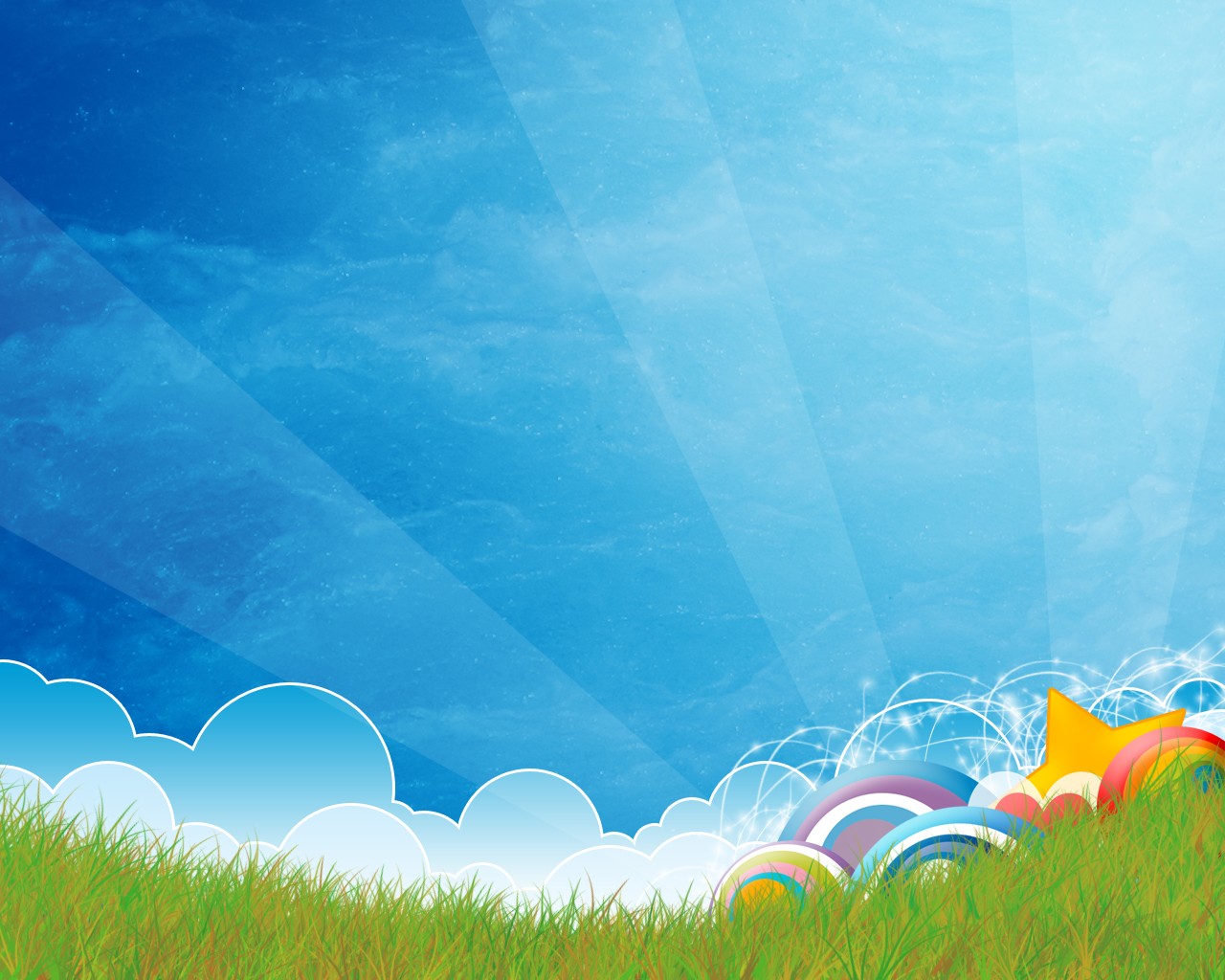 অনলাইন ক্লাস-২০২০
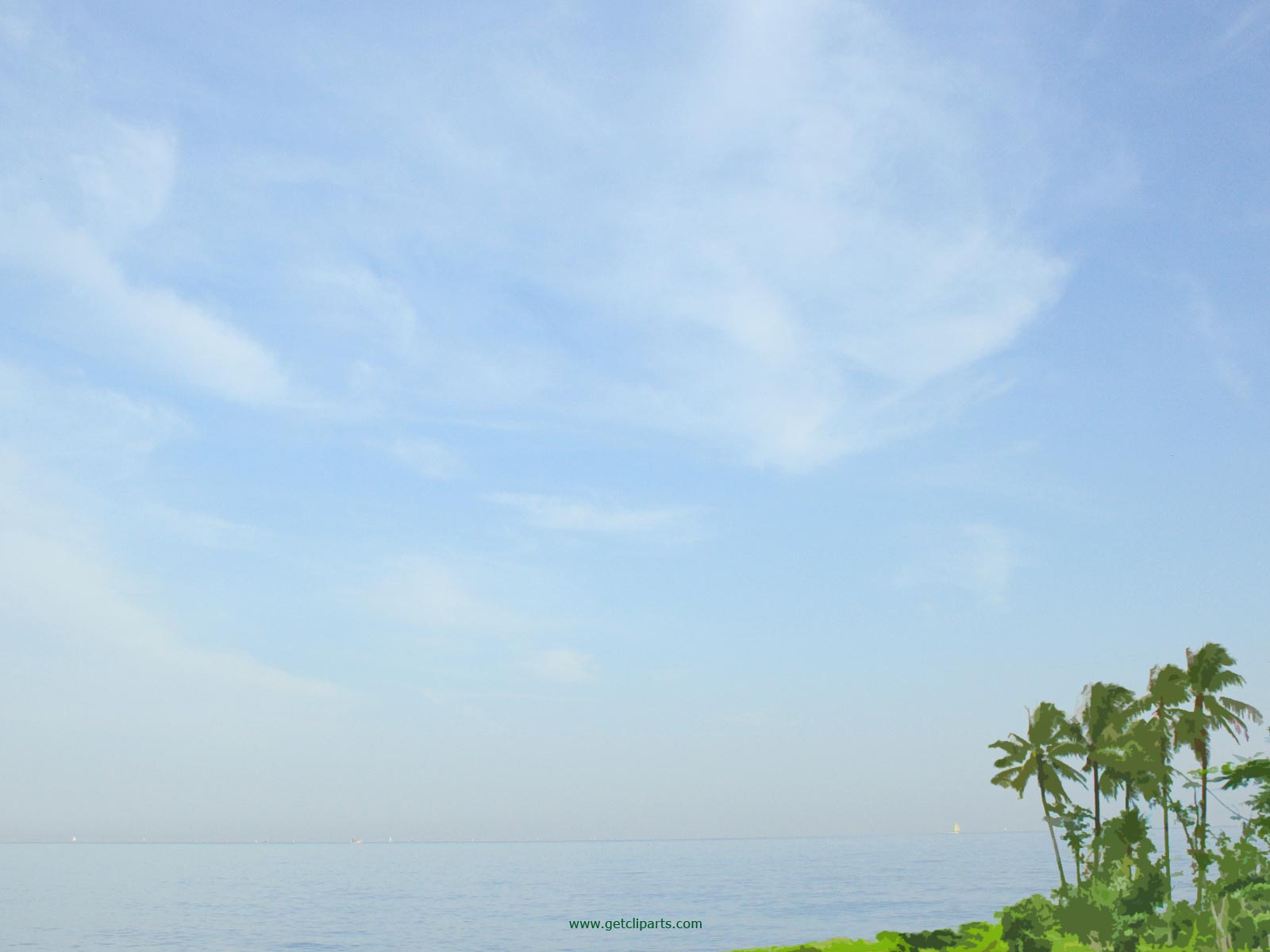 আজকের ক্লাসে তোমাদের
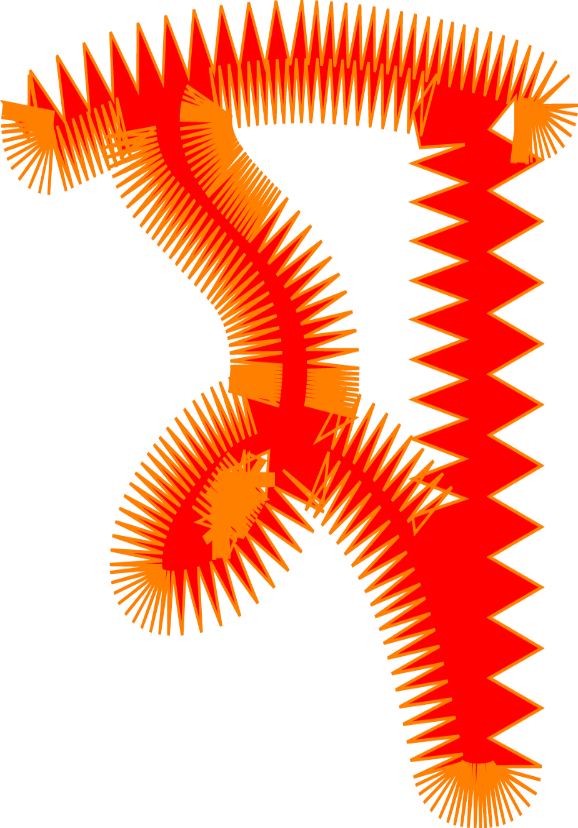 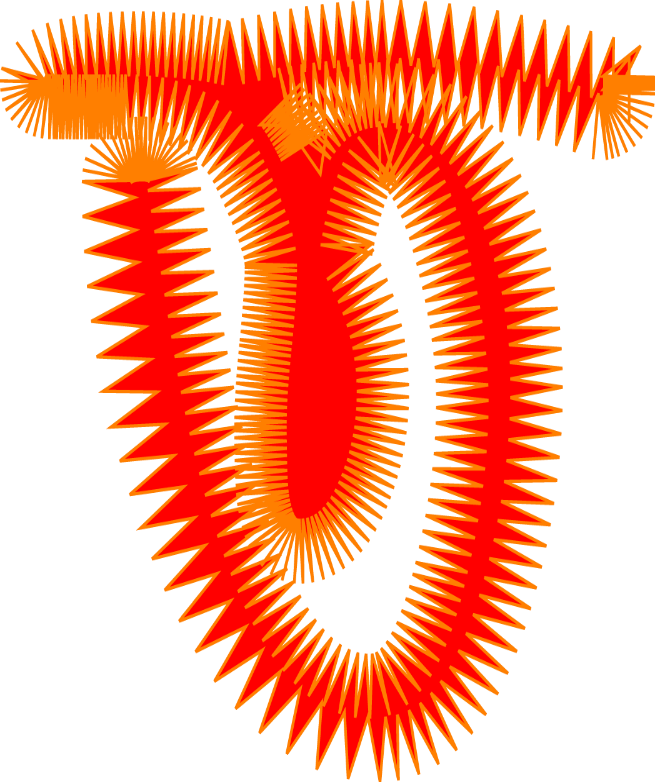 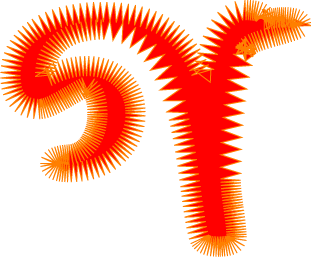 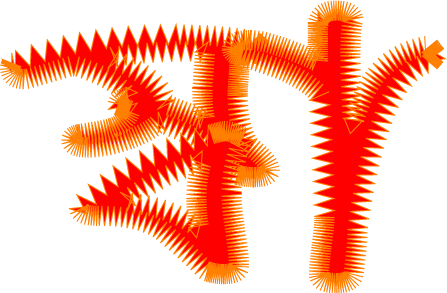 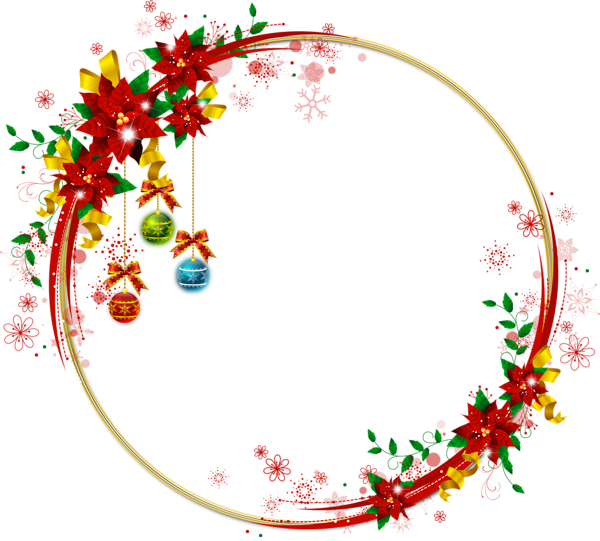 মোহাম্মদ ফরিদুর রহমান।
সহকারী অধ্যাপক,
মোহসেনুদ্দীন নুরিয়া ফাজিল মাদরাসা। বাউফল,পটুয়াখালী। মোবাইল নং ০১৭৮৪৫৬৮৩৪২
শিক্ষক পরিচিতি
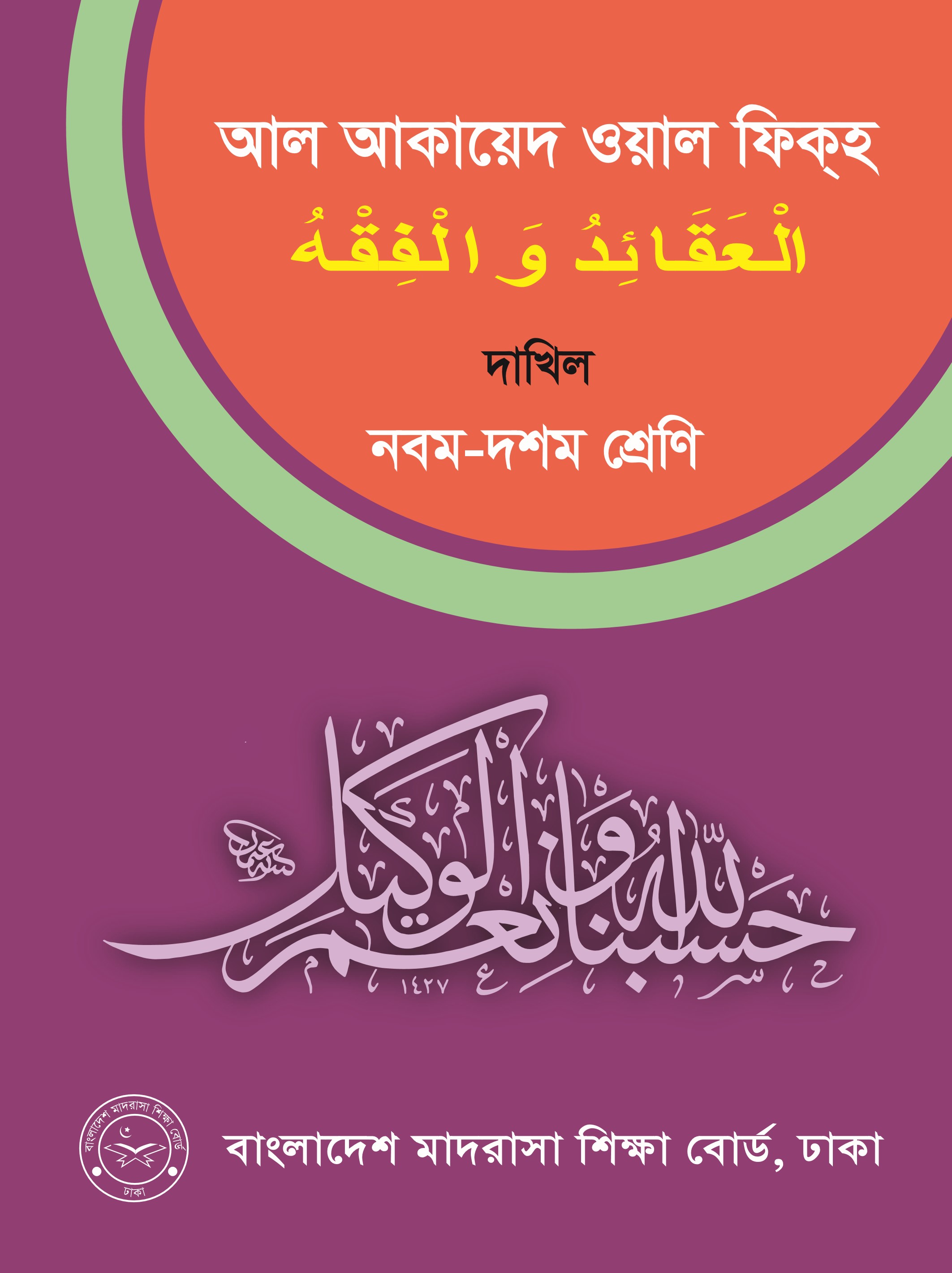 পাঠ পরিচিতি
আল আকাইদ ওয়াল ফিকহ
দা: নবম শ্রেনি
এই পাঠ শেষে শিক্ষার্থীরা.....
الا يمان با لملائكة  তথা ফেরেশ্তাদের প্রতি বিশ্বাস সম্পর্কে জানতে পারবে।
ا لملائكة  তথা ফেরেশ্তাদের পরিচয় সম্পর্কে জানতে পারবে।
ا لملائكة  তথা ফেরেশ্তাদের দ্বায়িত্ব সম্পর্কে জানতে পারবে।
আজকের আলোচনা,  الا يمان با لملائكة তথা ফেরেশ্তাদের প্রতি বিশ্বাস নিয়ে
ফেরেশ্তাদের পরিচয়:-
ملاىكة (মালাইকা) শব্দটি আরবি । এটি ملك এর বহুবচন । তাদের পরিচয় হলো:-
 ফেরেশ্তারা এমন নুরানী সত্বা যারা বিভিন্ন রং ধারন করতে পারেন । তারা পুরুষ বা নারী নন , তারা পানাহার করেন না এবং ঘুমান না । কখনও আল্লাহর নির্দেশ অমান্য করেন না ।  সর্বদা আল্লাহর আদেশ পালনে রত থাকেন ।
ফেরেশ্তারা নূরের তৈরি । তারা অত্যন্ত জ্যোতির্ময় ও সুঠাম দেহের অধিকারি । তারা সাধারনত অদৃশ্য থাকে । তাদের নিজস্ব আকৃতি রয়েছে । তবে বিভিন্ন সময় বিভিন্ন আকৃতি ধারন করার ক্ষমতা আল্লাহ তাদের দিয়েছেন । ফেরেশ্তাগন সকলেই মাসুম ও নিস্পাপ । তারা কখনও আল্লাহর নাফারমানি করেন না । যাকে যে কাজ দেয়া হয়েছে সে সেই কাজে নিয়োজিত আছেন । ফেরেশ্তাদের প্রতি বিশ্বাস স্থাপন করা ফরজ । তাদের সংখ্যা আল্লাহ ছাড়া কেউ জানে না । আল্লাহ তাদের সৃষ্টি করেছেন ।
কুরআনে ফেরেশ্তাদের নাম ৮৮ বার উল্লেখ করা হয়েছে ।
ফেরেশ্তাদের দায়িত্ব:-
ফেরেশ্তাদের অনেক দায়িত্ব ও কর্তব্য রয়েছে । নিচে তা উল্লেখ করা হলো:-
১.সব সময়  আল্লাহর আদেশে রত থাকা । 
২. আল্লাহ যা আদেশ করেন তা পালন করা । 
৩. প্রিয় নবীর শানে দরুদ পড়া ।
৪. মানুষের রক্ষনাবেক্ষন করা ।
৫. মানুষের জীবিকা নির্বহ করা । 
৬. মেঘ বৃষ্টি পরিচালনা করা । ইত্যাদি
উল্লেখযোগ্য ফেরেশ্তাদের পরিচয় ও কাজ :-
১. হযরত জিবরাইল (আ:):- তার প্রধান দায়িত্ব হলো, আল্লাহর বানী নবী রসূল গনের কাছে পৌছে দেয়া । জিবরাইল (আ:) এর ৬০০ পাখা রয়েছে । তিনি রসূল পাক (স:) এর দরবারে কখনো কখনো হযরত দাহিয়াতুল কালবি (র:) এর আকৃতি ধারন করে আসতেন । আল কুরআনে তাকে  الروح الامين খেতাব দেওয়া হয়েছে ।
২. হযরত মিকাইল (আ:) : তার দায়িত্ব হচ্ছে সৃষ্টি জগতের জন্য আহারাদি, ফল ফলাদির ব্যবস্থা করা, সকল জীবের জিবীকা বন্টন করা ।
৩. হযরত ইসরাফিল (আ:): তিনি শিংগায় ফুক দেয়ার দায়িত্বে নিয়োজিত আছেন । তিনি আল্লাহ তায়ালার নির্দেশে ফুক দেবেন এবং তৎক্ষনাৎ পৃথিবীসহ মহাবিশ্বের সকল কিছু ধবংস হয়ে যাবে । অত:পর কিয়ামত শুরু হবে ।
৪. হযরত আযরাইল (আ:) :- কুরআানে তাকে ملك الموت নামে আখ্যায়িত করেছেন । তিনি সকল জীবের রূহ কবয করার দায়িত্বে নিয়োজিত আছেন ।
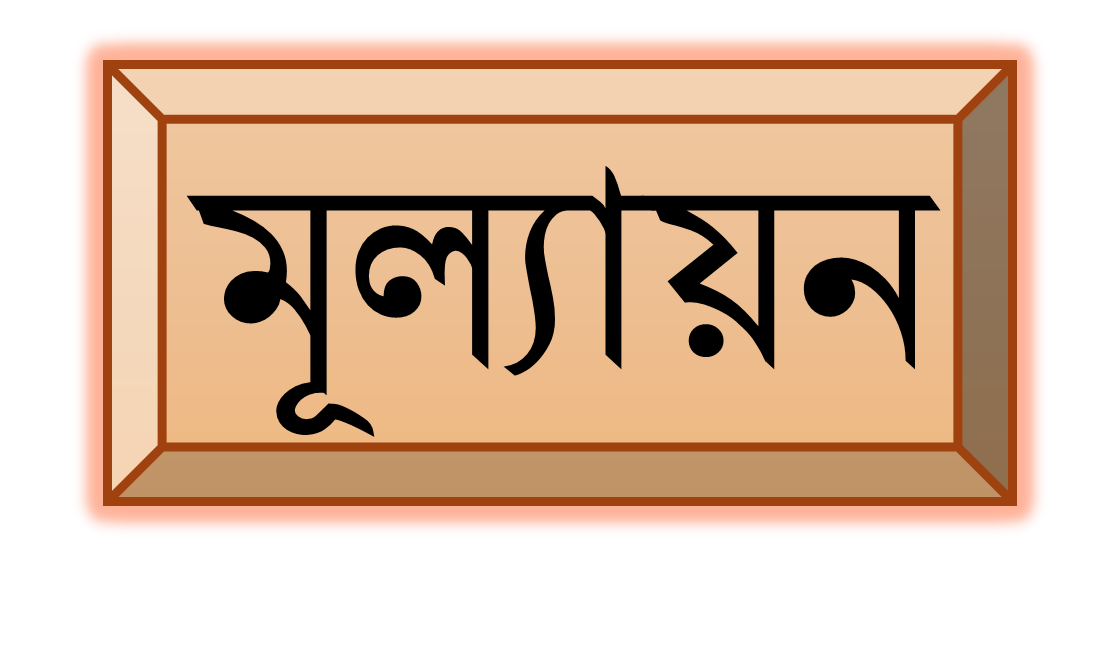 ১. পবিত্র কুরআনে কত বার ফেরেশ্তাদের নাম উল্লেখ করা হয়েছে ?
                            ক. ৮৩                                  খ. ৮৪
                            গ. ৮৮                                   ঘ. ৮৯
২. প্রধান ফেরেশ্তা কতজন ?
                         ক. ৩                                    খ. ৪
                         গ. ৮                                     ঘ. ৯
মূল্যায়ন
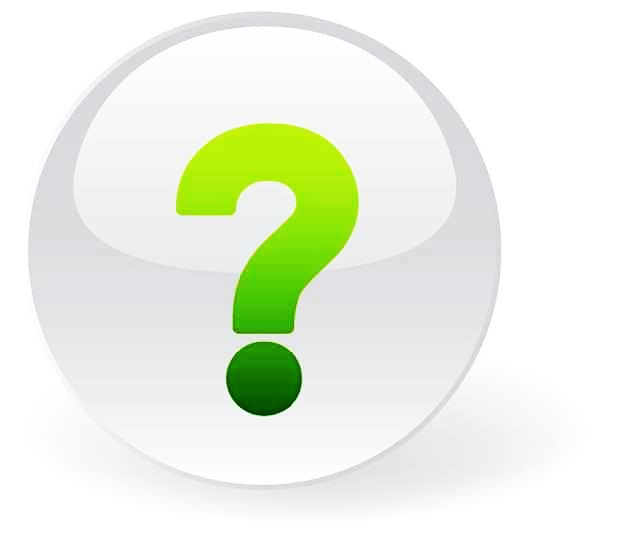 মাহমুদ ও মাহিন দাখিল নবম শ্রেনিতে পড়ে । একদা মাহমুদ বলল, ফেরেশ্তারা নূরের তৈরি, তাদের পানাহার করার প্রয়োজন নেই । তারা সর্বদা আল্লাহর আদেশ পালনে রত থাকেন । একথা শুনে মাহিন বলে আমি ফেরেশ্তাদের বিশ্বাস করি না । তখন মাহমুদ বলে তুমি কাফের । 
ক. ফেরেশ্তাদের প্রতি বিশ্বাস করার হুকুম কি?
খ. ফেরেশ্তাদের প্রতি ইমান আনার গুরুত্ব বর্ননা কর?
গ. মাহমুদের কথাটি শরিয়তের দৃষ্টিতে বর্ননা কর?
ঘ. মাহিনকি সত্যিই কাফের, কুরআন ও হাদিসের আলোকে মুল্যায়ন কর?
খোদা হাফেজ
আমাদের প্রতিদিনের ক্লাস পেতে search করুন 
Mohsenuddin N F Madrasah